PLESSO S. FRANCESCO
Festa della Terra
10 maggio 2017
Oggi  gli alunni del plesso S. Francesco si sono riuniti nel giardino  del  Romitorio “Sam Brancijschijelli” per  festeggiare la Terra
Celebriamo l’ambiente , la salvaguardia del Pianeta e ribadiamo la necessità di conservare le risorse naturali
Ringraziamo la Terra per tutto ciò che ci offre e per essere la nostra casa e la dimora degli animali
Proteggiamo i nostri alberi
Niente al mondo si distrugge anche se tutto si trasforma …
“… questo tronco sarà terra, questo frutto sarà seme, dentro il caldo sotto terra si trasformeranno insieme … “
E’ stato affascinante scoprire la storia della Terra e la fatica dell’uomo per renderla abitabile …
Rimbocchiamoci le maniche: risparmiare e riciclare è la prima regola per salvaguardare il mondo
Tutti sono  nostri  amici
Tu sei il mio amico
Voglio un mondo  verde verde …
Rispettiamo l’ambiente per viverci meglio e apprezziamo la natura, i suoi doni e le sue creature
Ringraziamo la Terra per tutto ciò che ci offre: alberi, fiori e frutti …
… ringraziamo anche il sole, il vento, i fiumi che permettono la vita e “si donano l’un l’altro” in un perfetto equilibrio
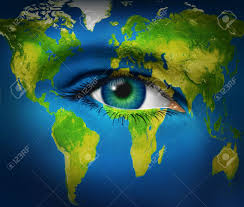 Meditate gente! ... 
La terra ci guarda.